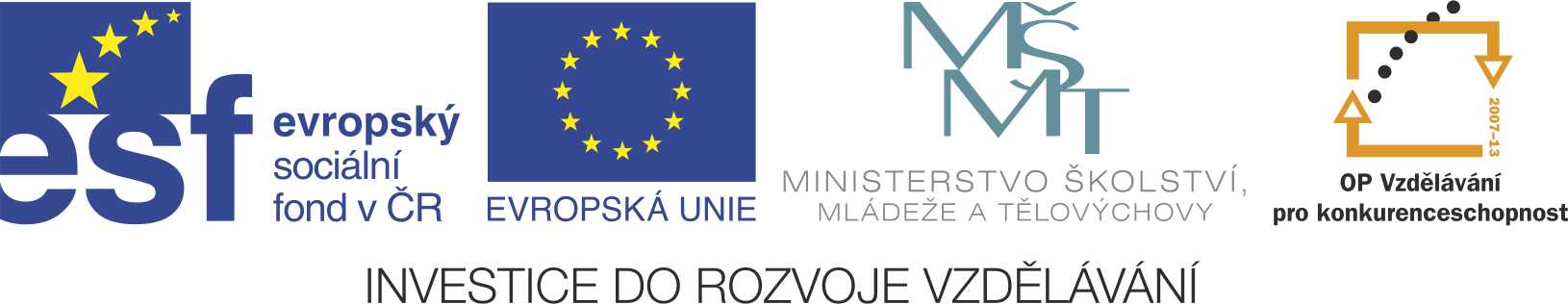 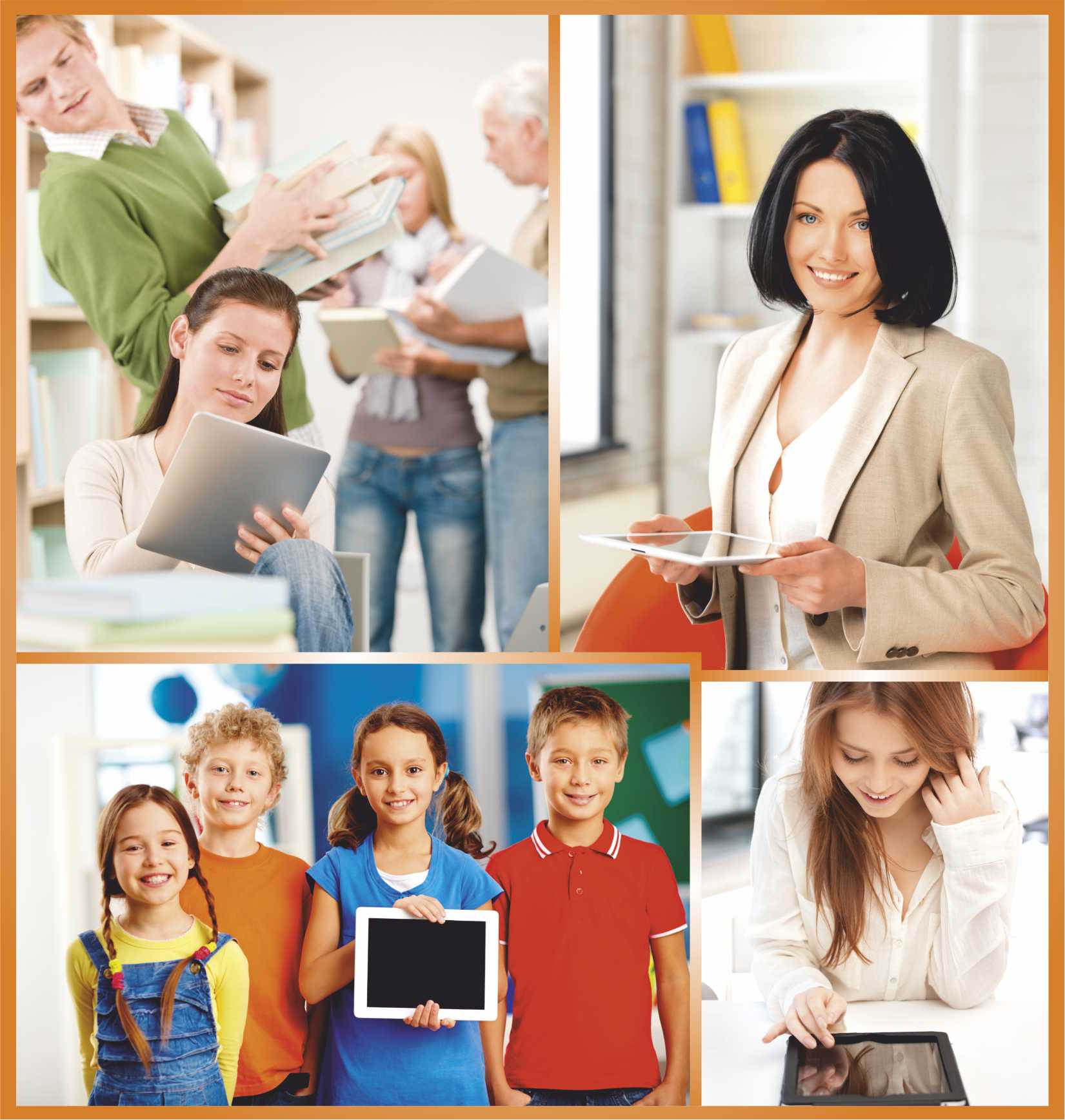 Projekt „ Vzdělávání dotykem“CZ.1.07/1.3.00/51.0031
POČÍTAČOVÁ KRIMINALITA A KYBERŠIKANA
Autor: PhDr. Jan Černý
Struktura semináře
Kybernetická kriminalita současnosti
Bezpečné hledání informací
Rizika sdílení informací
Nástroje pro zlepšování informační bezpečnosti
Praktická cvičení
Kybernetická kriminalita současnosti
Základní pojmy
Internet
Globální systém propojených počítačových sítí, které využívají pro komunikaci protokol TCP/IP. V současné době se v této síti sítí nachází miliardy zařízeních z privátní, veřejné, akademické, firemní a vládní sféry. Internet poskytuje řadu informačních zdrojů a služeb, aplikací a dokumentů spojených zejména s prostředím WWW (World Wide Web).
V rámci internetu je WWW systém propojených hypertextových dokumentů tvořících webové stránky. Ty mohou vedle textu obsahovat obrazové dokumenty, audiovizuální dokumenty a jiná multimédia a jsou propojené hyperlinky (odkazy).  
Základem pro komunikaci dat z webového prostředí slouží protokol HTTP (Hypertext Transfer Protocol). Základním modelem komunikace je potom vztah klient-server.
Základní pojmy
Kyberprostor
Označení pro virtuální svět propojených počítačových zařízení a sítí.
Kybernetická kriminalita
Jedná se o kriminální činnost spojenou s využitím počítači, nebo telekomunikační sítě  v podobě útoku proti jedinci, skupině či státu.
Typologie on-line kriminality
Spam
Nevyžádané zprávy, které jsou nejčastěji distribuovány pomocí elektronické pošty, dále pak zejména v rámci sociálních médií, newsgroups, on-line her, blogů, chatovacích platforem a mobilních telefonů.
Spam ve většině případů obsahuje: 
Obchodní nabídky od firem bez registrace u Úřadu pro ochranu osobních údajů (ÚOOÚ)
Reklamní sdělení
Podvodné nabídky z Nigérie či dalších zejména afrických států
Podvodné loterie
Hoax
Šíření poplašných zpráv
Hoax se dělí dle serveru Hoax.cz následovně: 
Popis nebezpečí (viru)
Ničivé účinky viru
Důvěryhodné zdroje varují
Výzva k dalšímu rozeslání
Popis jiného nereálného nebezpečí
Petice a výzvy 
Pyramidové hry a různé nabídky na snadné výdělky 
Řetězové dopisy štěstí
Žertovné zprávy
Hacking
Neoprávněný průnik do konkrétního informačního systému provedený zvnějšku, zpravidla ze vzdáleného počítače.
Pachatelé se zpravidla nepřipojují k objektu útoku (počítači) přímo, ale přes jeden i více internetových serverů v různých částech světa. Cílem takového postupu je podstatné snížení možnosti identifikace skutečného umístění počítače, který byl při útoku užit.
Jednotlivé případy takových incidentů se liší zejména podle své motivace (vzrušení, zábava, msta, zvědavost, hmotný zisk).
Cracking
Činnost spojená se šířením nelegálního software.
Jedná se překonávání ochrany počítačových programů s cílem změnit jejich funkcionalitu, či eliminovat náklady spojené s plným využitím daného software.
Příklad crackingu:
Generátor sériových čísel
Malware
Počítačové programy, které jsou schopny kopírovat sama sebe a  způsobovat v počítači, případně v počítačovém systému nějaké škody. Jsou schopny se šířit i po počítačové síti.
Druhy „špatných programů“:
Bootviry
Souborové viry
Multipartitní viry
Makroviry
Trojské koně a červi
Cybersquatting
Kriminální činnost spojená s doménovými jmény.
Nelegální obchodníci nakupují domény známých firem či ochranných známek a následně je nabízejí k odprodeji za astronomické částky.
Obrana: WIPO.int
Sniffing
Odposlouchávání komunikace
Zachycování hesel.
Získávání obchodních tajemství.
Získávání e-mailových zpráv v plném znění.
Browser sniffing
Hrozba především pro osoby s nízkou počítačovou gramotností.
Získávání osobních údajů poškozené osoby prostřednictvím webové aplikace v internetových prohlížečích.
Následný prodej osobních údajů.
Kyberšikana (cyberbullying)
Druh šikany, při které se využívají elektronické prostředky (mobilní telefony, e-maily, sociální média, …).
Nejčastěji se jedná o zasílání urážlivých, obtěžujících  a útočných zpráv s cílem dehonestovat oběť, popř. podpořit vlastní šikanu v reálném světě.
Pachatelé využívají síťového efektu (př. upload videa na YouTube a následné sdílení s velkou komunitou lidí)
Časté formy kyberšikany
Fyzické napadení oběti spojené s natáčením videozáznamu.
Vyvedení oběti z rovnováhy spojené s natáčením videozáznamu.
Provokování a napadání uživatelů v diskuzních fórech.
Pomlouvání prostřednictvím internetu a mobilních telefonů.
Odhalování cizích tajemství.
Vydírání s pomocí informačních a komunikačních technologií.
Phishing
Phishing = rybaření
Podstatou této metody je zcizování digitální identity uživatele, jeho přihlašovacích jmen, hesel, čísel bankovních karet a účtu apod. za účelem jejich následného zneužití (výběr hotovosti z konta, neoprávněný přístup k datům atd.).
Pachatel vytvoří podvodné zprávy, šířené většinou elektronickou poštou, jež se snaží zmíněné údaje           z uživatele vylákat. 
Zprávy mohou být maskovány tak, aby co nejvíce imitovaly důvěryhodného odesílatele.
On-line zneužívání dětí
Sexuální zneužívání dětí.
Komerční sexuální zneužívání dětí
Dětská prostituce
Dětská pornografie
Obchod s dětmi.
Dokumenty, z kterých vychází EU pro boj se zneužíváním dětí: 
Úmluva o tom, kterak potírat rozšiřování necudných publikací (1910) vyhlášena pod č. 116/1912, Úmluva o potlačování obchodu  s necudnými publikacemi a jejich rozšiřování (1923), Čl. 34 Úmluvy  o právech dítěte (1989), Úmluva o zákazu a okamžitých opatřeních  k odstranění nejhorších forem dětské práce (1999) a rámcové rozhodnutí Rady Evropské unie č.2007/68/VV o boji proti pohlavnímu vykořisťování dětí a dětské pornografii, Úmluva              o počítačové kriminalitě
Kyberterorismus
Nejdestruktivnější forma kybernetické kriminality
Definice (D. E. Denning)
Kyberterorismus je konvergencí terorismu a kyberprostoru obecně chápaný jako nezákonný útok nebo nebezpečí útoku proti počítačům, počítačovým sítím a informacím v nich skladovaných v případě, že útok je konán za účelem zastrašit nebo donutit vládu nebo obyvatele k podporování sociálních nebo politických cílů.
Kybernetický terorismus si klade za cíl především kolaps infrastruktury.
Děkuji za pozornost.
PhDr. Jan Černý
jan13cerny@gmail.com
Vzdělávání dotykem CZ.1.07/1.3.00/51.0031